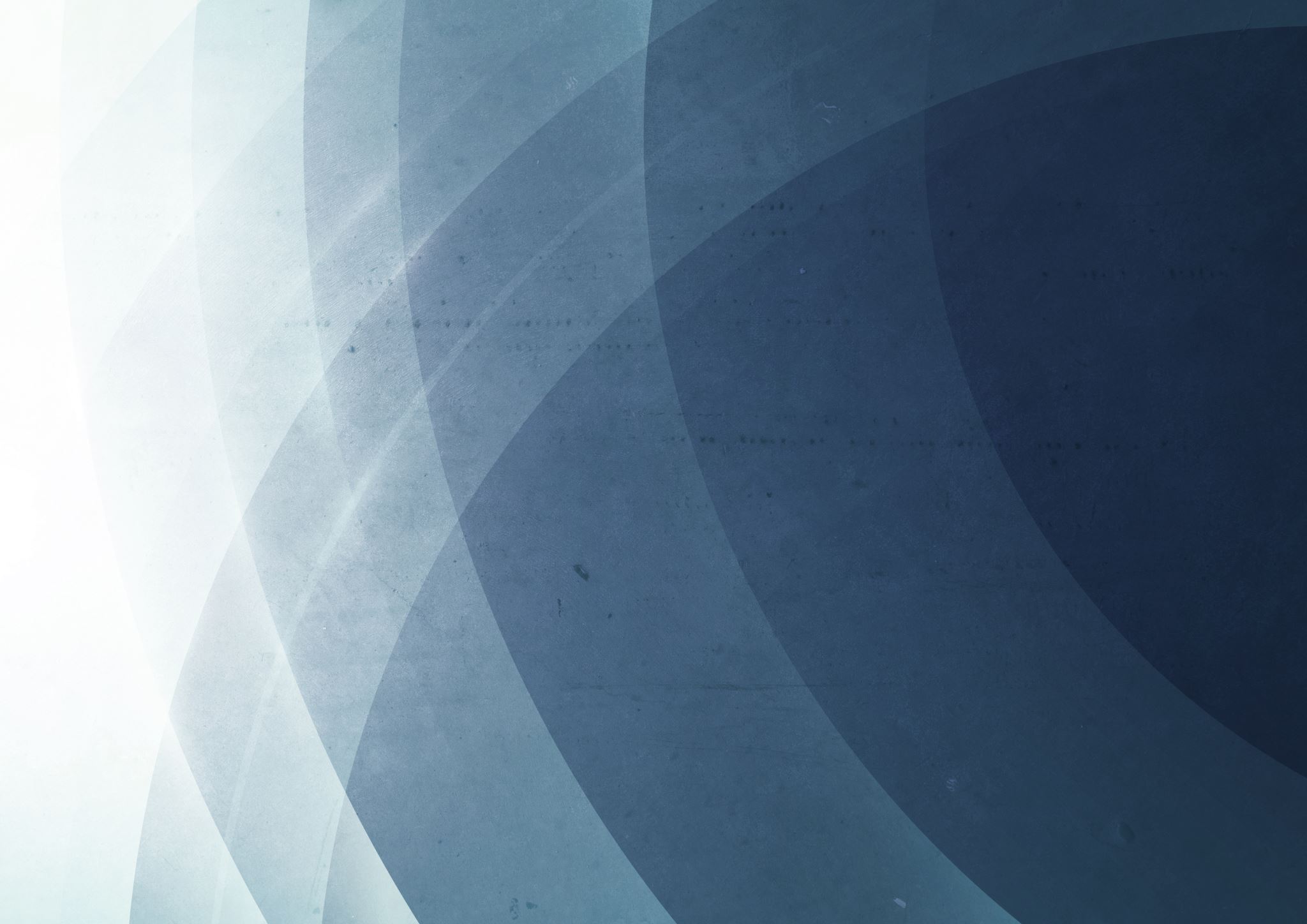 NUAST PE KIT
All students must have the following:

- Black NUAST PE top 
- Plain black shorts 
- Black football socks 
- Shin pads
- Under Armour during the winter (optional)
FAILURE TO BRING THE CORRECT PE KIT WILL RESULT IN A C3 (Non-negotiable)
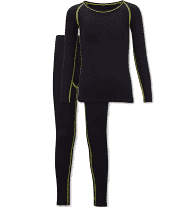 HOODIES/COLOURED COATS ARE NOT PART OF NUAST's PE KIT!!